الصف : الأولالمادة : علوم الدرس :أشم بأنفي
مخرجات التعلم
تأمل الصورة الآتية:
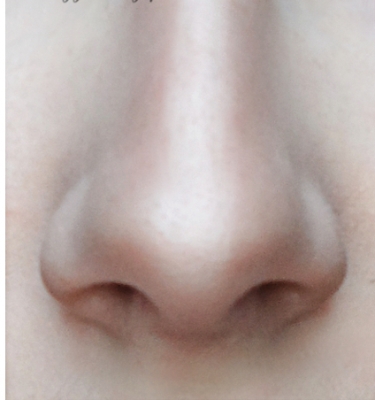 أشير إلى موقع أنفي
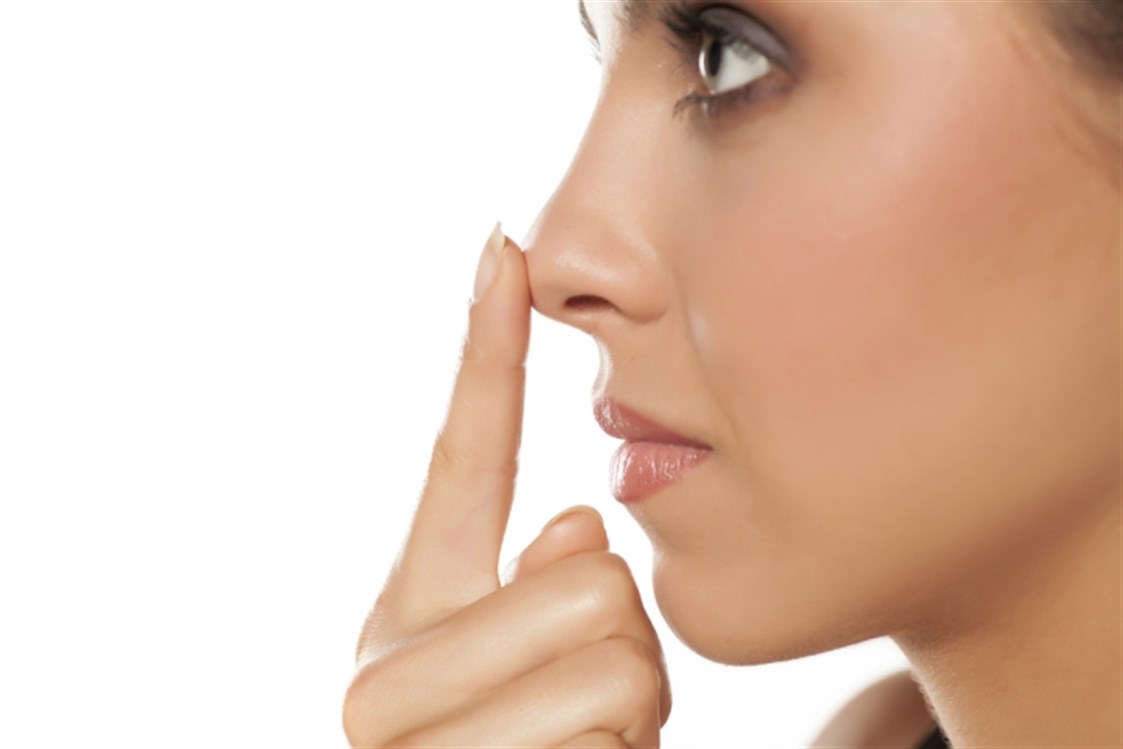 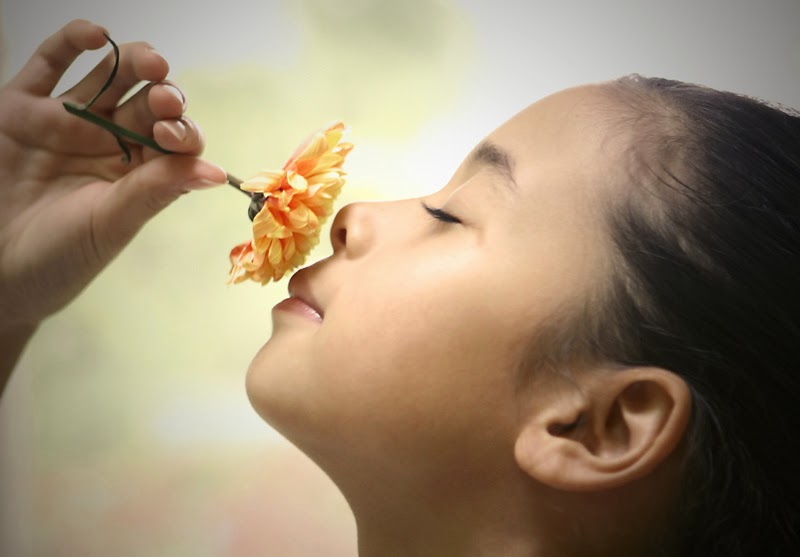 الأنف : عضو حاسة الشم وتمييز الروائح
تأمل الصور الآتية
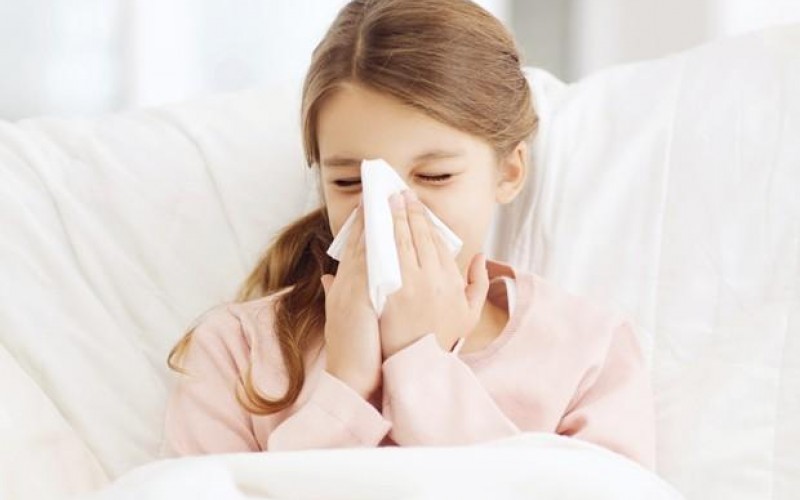 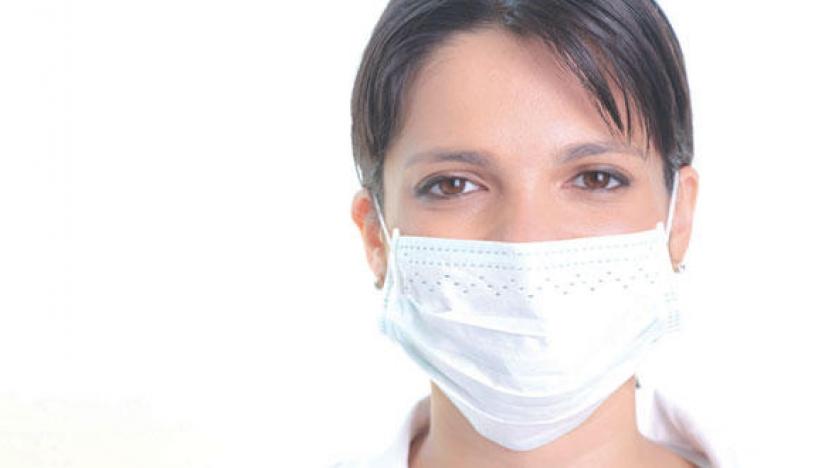 أنظف أنفي وأضع الكمامة عند الحاجة
ضع إشارة صح تحت الأشياء التي أشم رائحتها
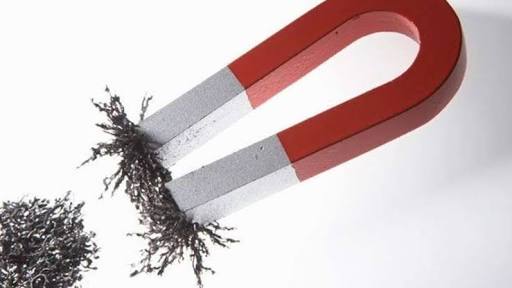 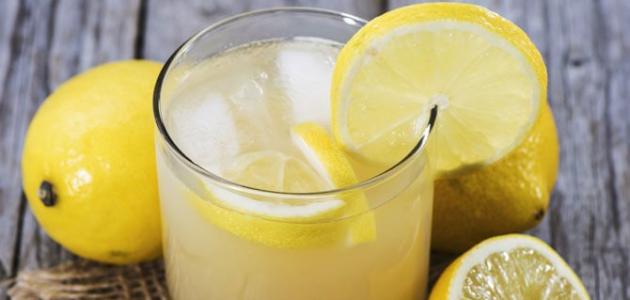 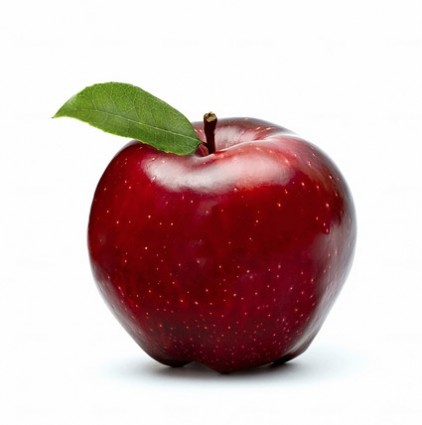 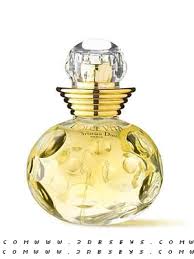 شكراً لحسن استماعكم